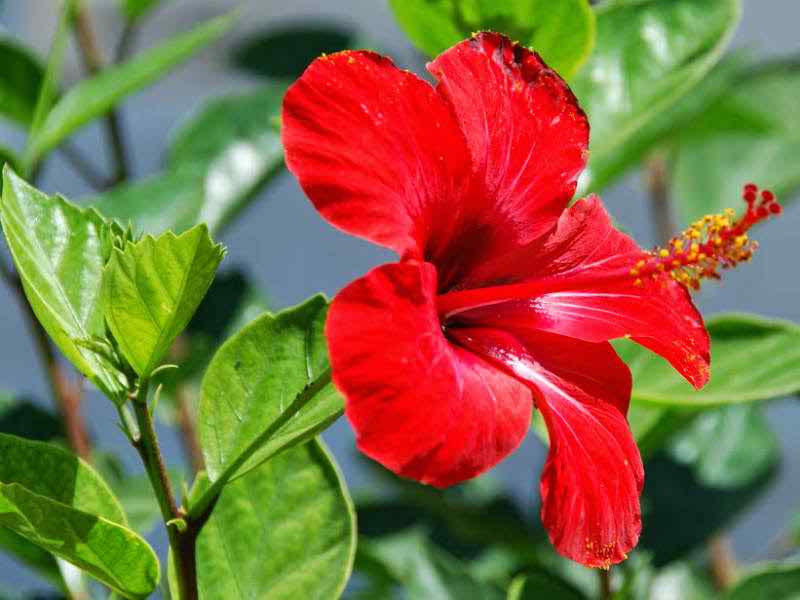 সবাইকে আজকের ক্লাসে শুভেচ্ছা
শিক্ষক পরিচিতি
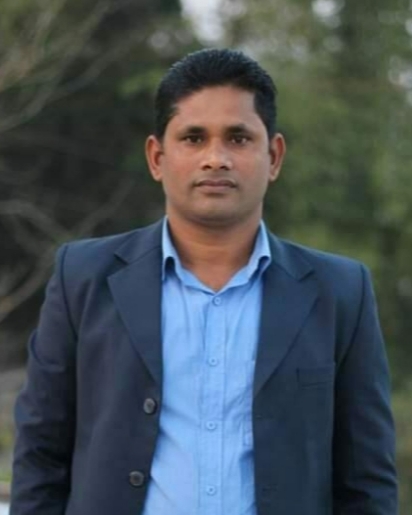 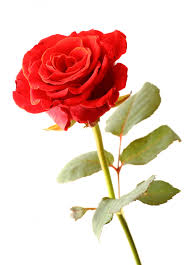 আজিবুর রহমান
সহকারি শিক্ষক
ফুড়ারপার সরকারি প্রাথমিক বিদ্যালয়
কোম্পানীগঞ্জ,সিলেট।
মোবাইলঃ০১৭১৫৭২১০৮১
পাঠ পরিচিতি
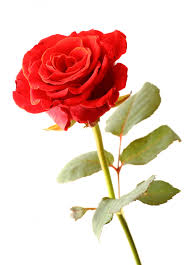 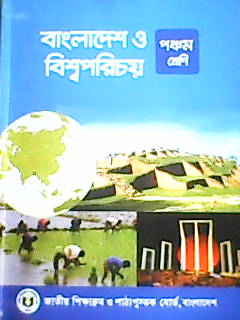 শ্রেণিঃপঞ্চম
বিষয়ঃবাংলাদেশ ও বিশ্বপরিচয়
অধ্যায়ঃ(৪)আমাদের অর্থনীতি
পাঠঃ বৃহৎ শিল্প ও কুটির শিল্প।
এসো আমরা একটা ভিডিও দেখি
আমাদের আজকের পাঠ
বৃহৎ শিল্প ও কুটির শিল্প
শিখনফল
১৫>৩>৩> বৃহৎ শিল্প ও কুটির শিল্প কী কী তা বলতে পারবে ।
১৫>৩>৪> বাংলাদেশের বৃহৎ শিল্প ও কুটির শিল্পগুলো বর্ণনা করতে পারবে ।
নিচের ছবিগুলো লক্ষ্য করি
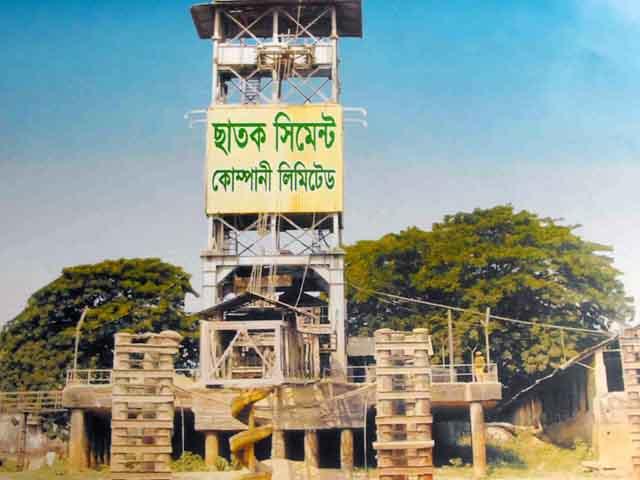 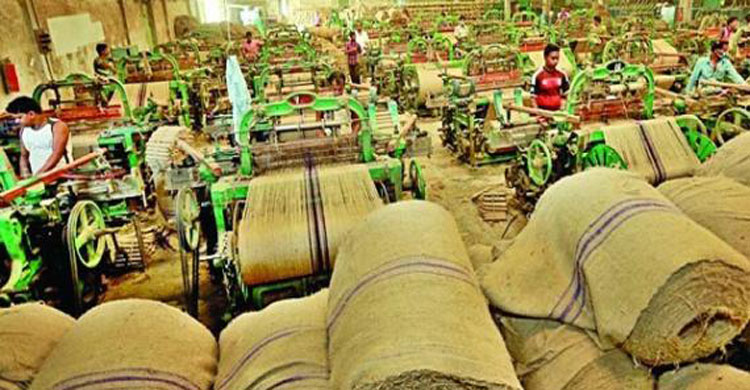 পাট কল
সিমেন্ট ফ্যাক্টরী
বেশি সংখ্যক নাকি কম সংখ্যক পণ্য উৎপাদন করে ?
বেশি সংখ্যক পণ্য উৎপাদন করলে তাকে বৃহৎ শিল্প বলে ।
বাংলাদেশের বৃহৎ শিল্প
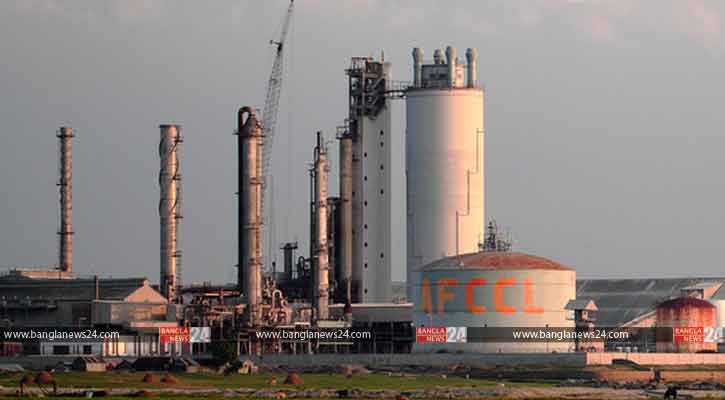 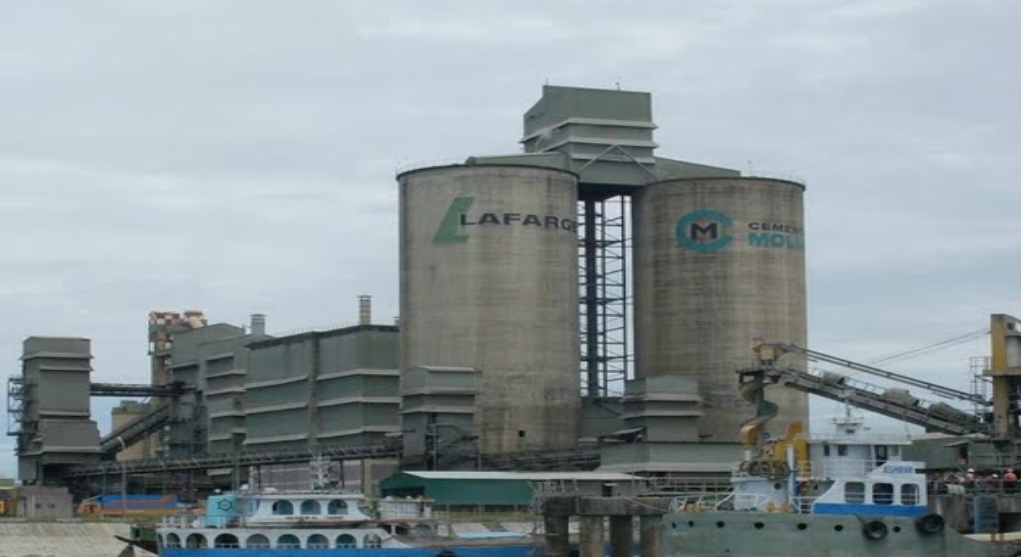 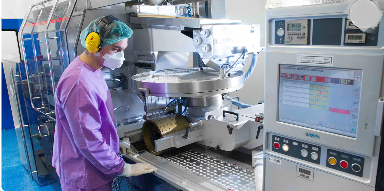 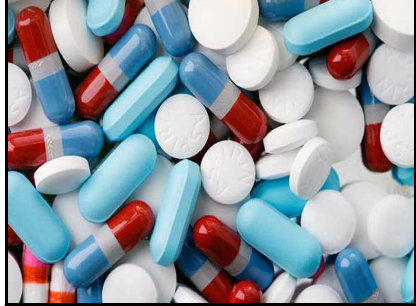 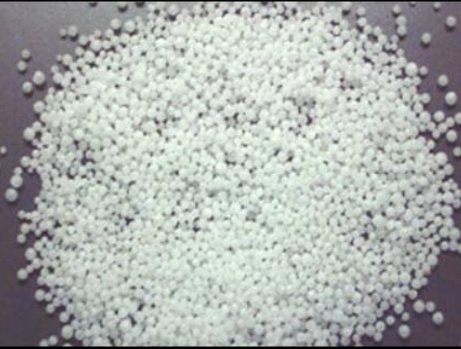 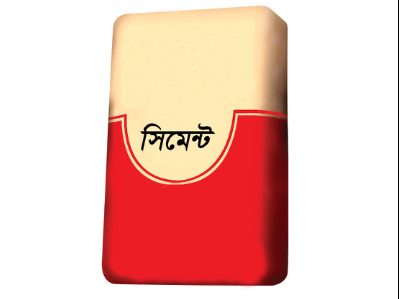 ওষুধ
সার
সিমেন্ট
বাংলাদেশের বৃহৎ শিল্প
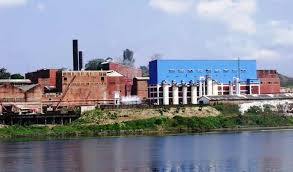 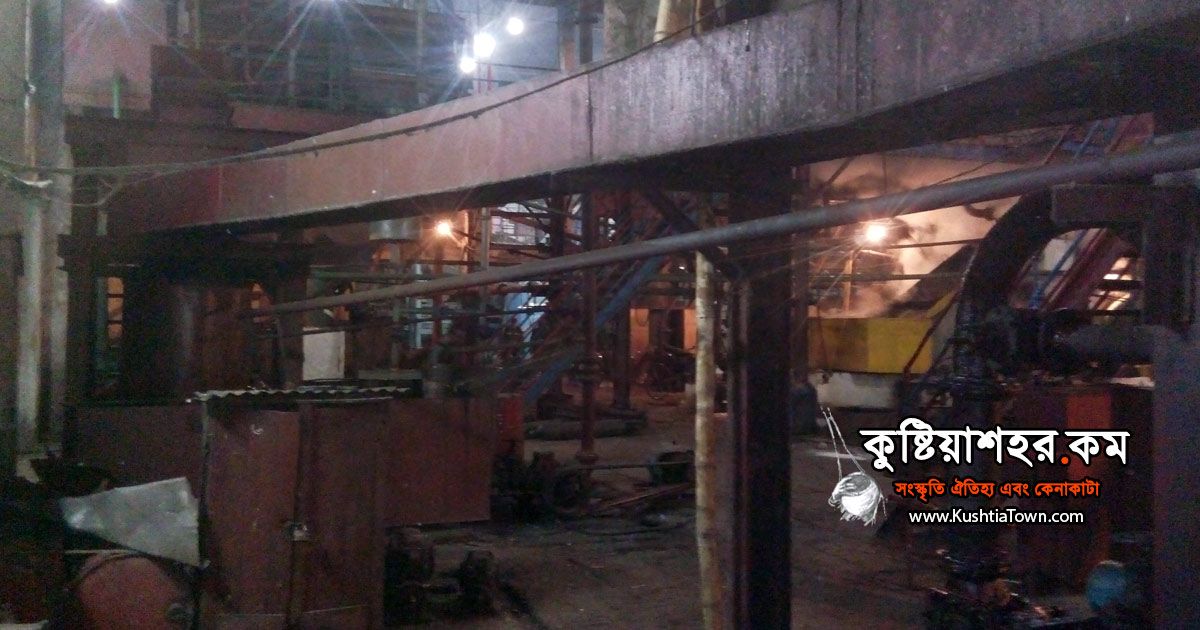 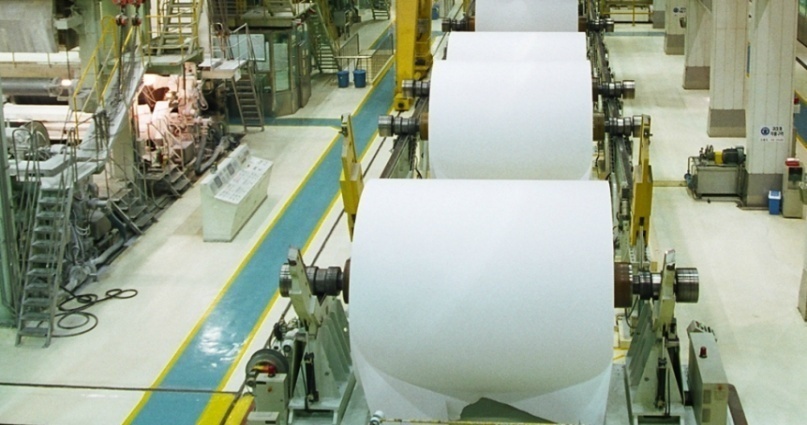 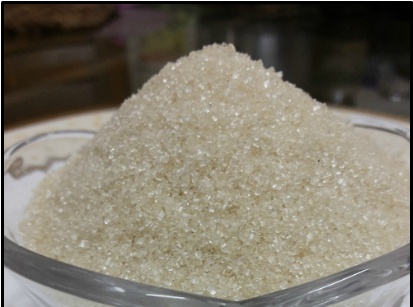 কাগজ
চিনি
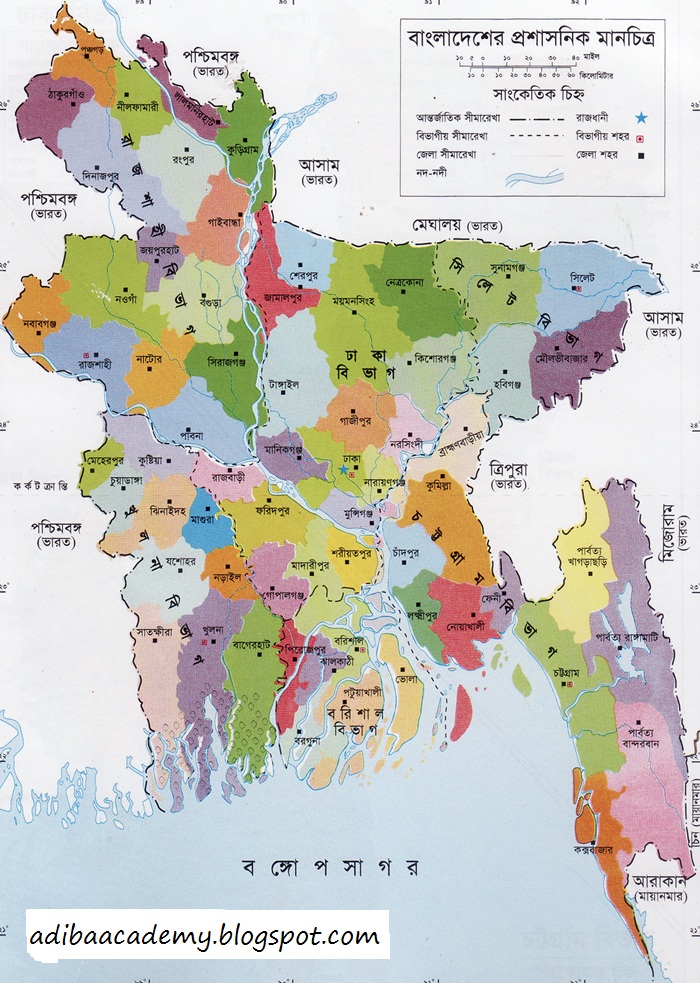 সার কারখানা যে সব জেলায়
বাংলাদেশের ফেঞ্চুগঞ্জ, ঘোড়াশাল, আশুগঞ্জ,চট্টগ্রাম,তারাকান্দি প্রভৃতি স্থানে সার কারখানা আছে।
কাগজের কল যে সব জেলায়
বাংলাদেশে তিনটি সরকারি কাগজ কল রয়েছে চন্দ্রঘোনা, খুলনা, এবং পাকশিতে।
একক কাজ
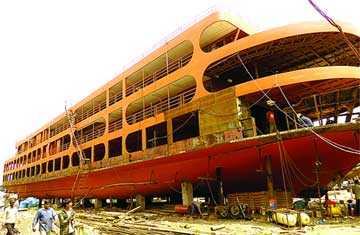 বৃহৎ শিল্প কী ? বাংলাদেশের তিনটি বৃহৎ শিল্পের নাম লেখ ।
উত্তরঃসিমেন্ট শিল্প,সার শিল্প,ঔষধ শিল্প।
কুটির শিল্প কাকে বলে।
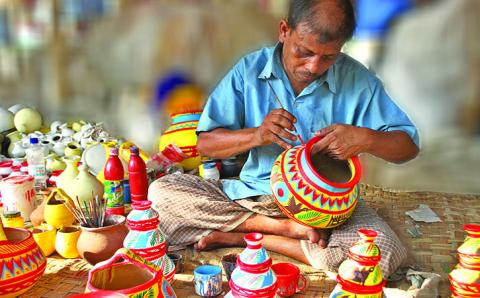 এই শিল্পের কাজ করতে বেশি জায়গা লাগে নাকি কম জায়গা লাগে ?
যখন কোনো পণ্য ক্ষুদ্র পরিসরে বাড়ি-ঘরে অল্প পরিমাণে তৈরি করা হয় তখন তাকে কুটির শিল্প বলে।
উল্লেখযোগ্য কুটির শিল্প ।
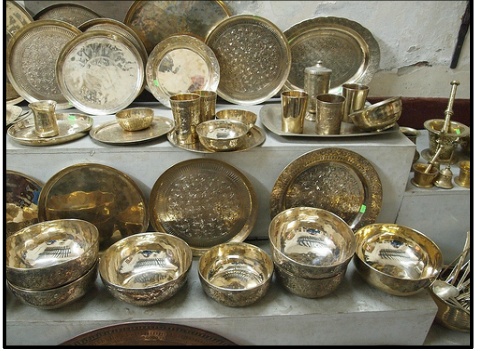 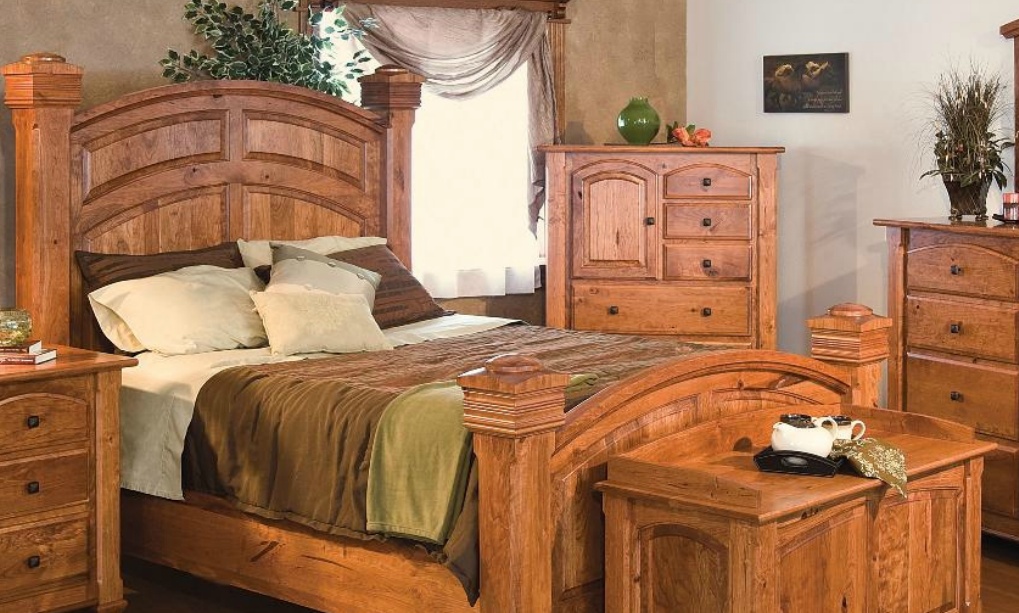 কাঠের আসবাবপত্র তৈরি
কাঁসার তৈরি জিনিস
উল্লেখযোগ্য কুটির শিল্প ।
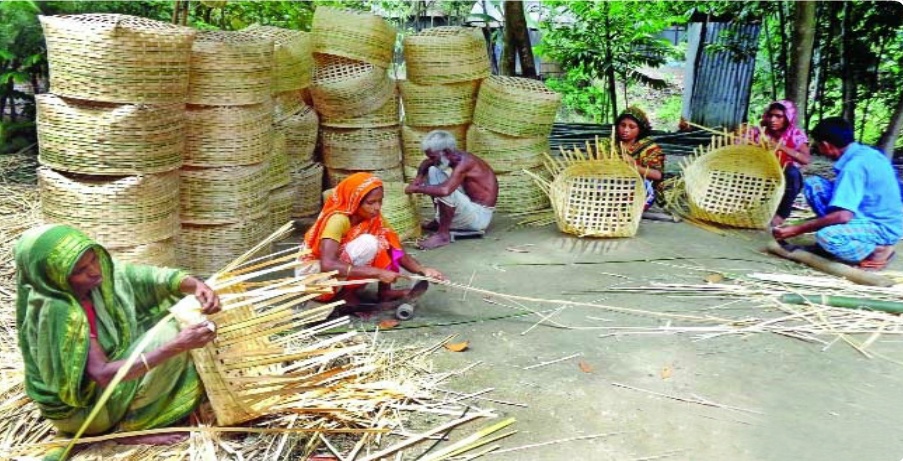 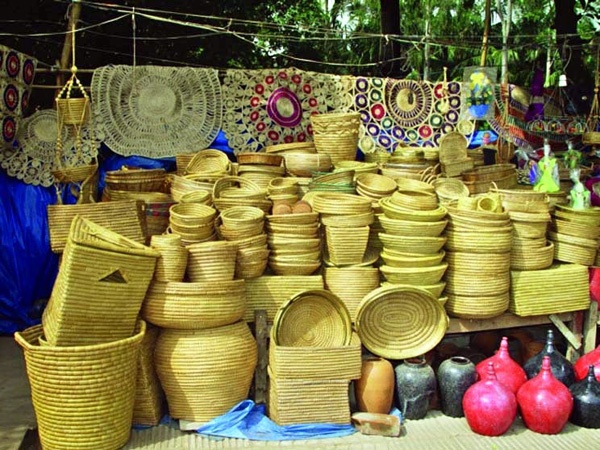 বাঁশ ও বেতের তৈরি জিনিস
জোড়ায় কাজ
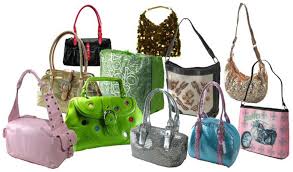 কুটির শিল্প কী ? বাংলাদেশের ৩টি কুটির শিল্পের নাম লেখ ।
পাঠ্য বইয়ের সাথে সংযোগ সাধন
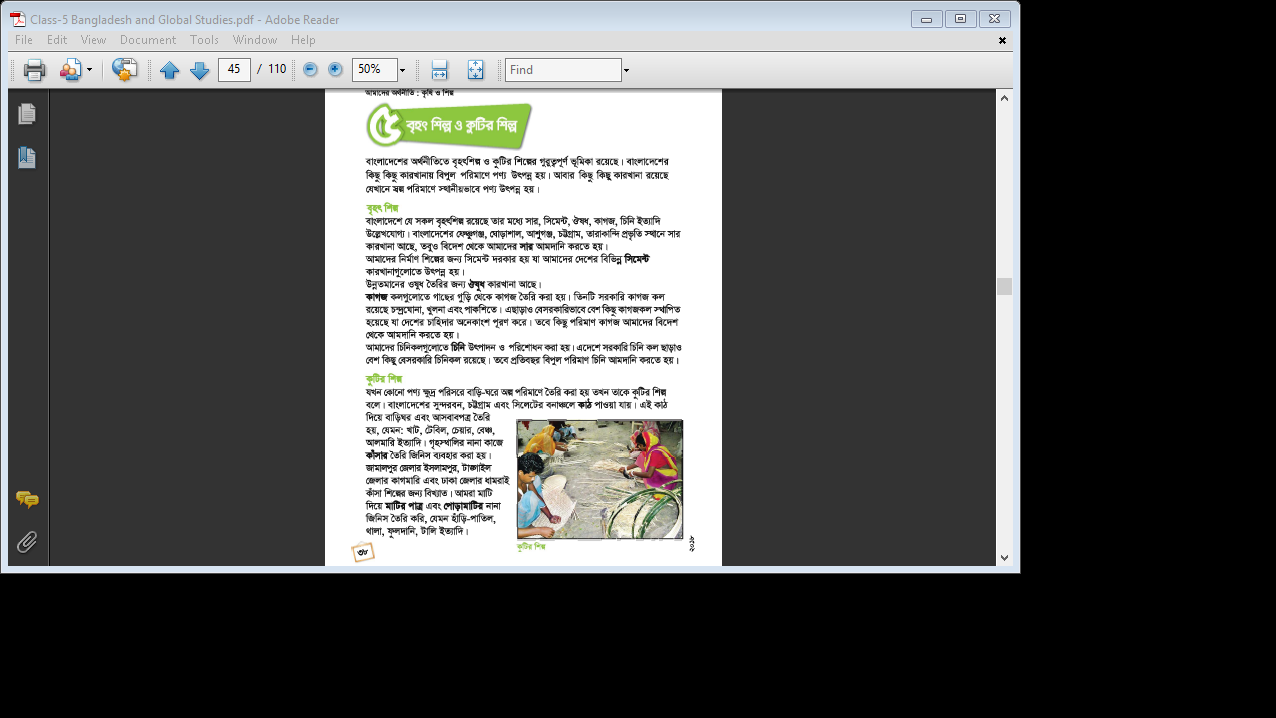 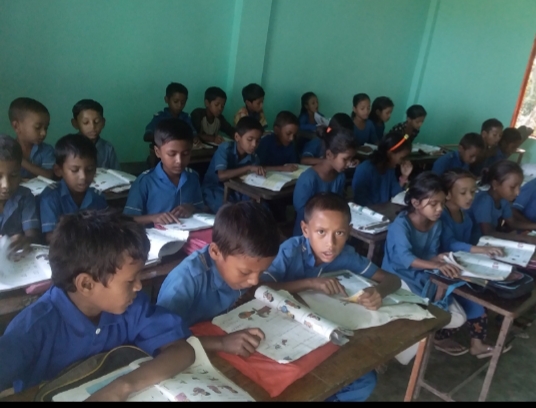 তোমাদের বাংলাদেশ ও বিশ্বপরিচয় বইয়ের ৩৮ ও ৩৯ পৃষ্ঠা পড় ।
সঠিক উত্তর খাতায় লিখঃ
(১) স্বল্প পরিমাণে স্থানীয়ভাবে উৎপাদিত পণ্য---
(ঘ) তামাক শিল্প
(ক) পাট শিল্প
(গ) বাঁশ শিল্প
(খ) রাবার শিল্প
(২) কোন স্থানে কাগজের কল রয়েছে ?
(ক) হবিগঞ্জে
(গ) কুমিল্লায়
(ঘ) পঞ্চগড়ে
(খ) খুলনায়
(৩) কোন জেলায় সার কারখানা রয়েছে ?
(খ) ফেঞ্চুগঞ্জ
(ঘ) ঢাকা
(ক) নরসিংদী
(গ) কুষ্টিয়া
বাড়ির কাজ
তোমার দেখা একটি শিল্প সম্পর্কে ৫ টি বাক্যে লিখ?
ভালো থেকো সবাই
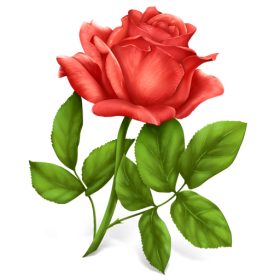 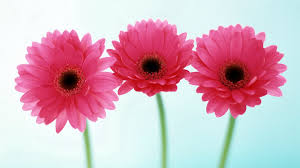 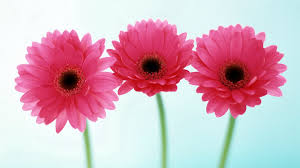 ধন্যবাদ